Addison Elementary Career Day!
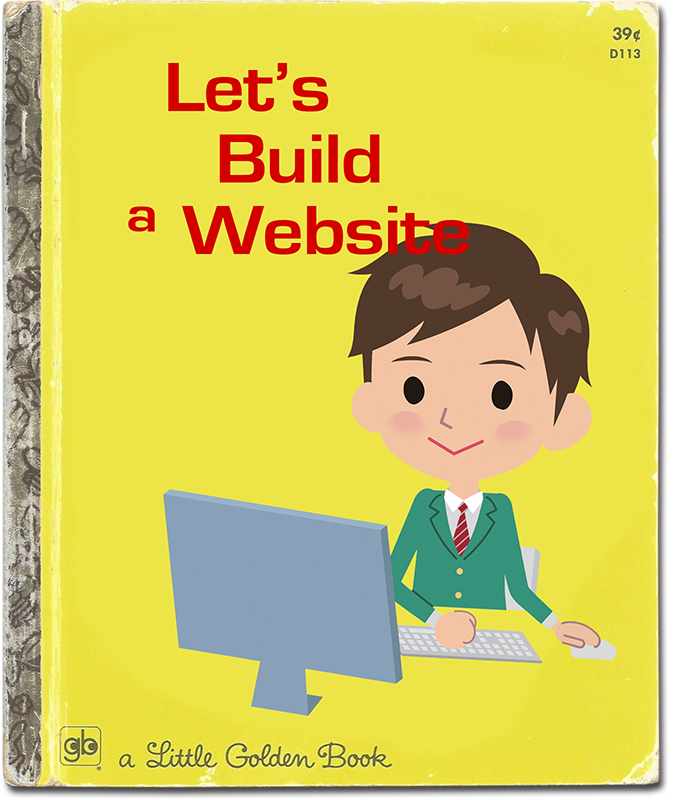 Let’s Build a Website
May 1, 2015

Christopher WardKennesaw State UniversityDirector of Web Services and Mobile Development
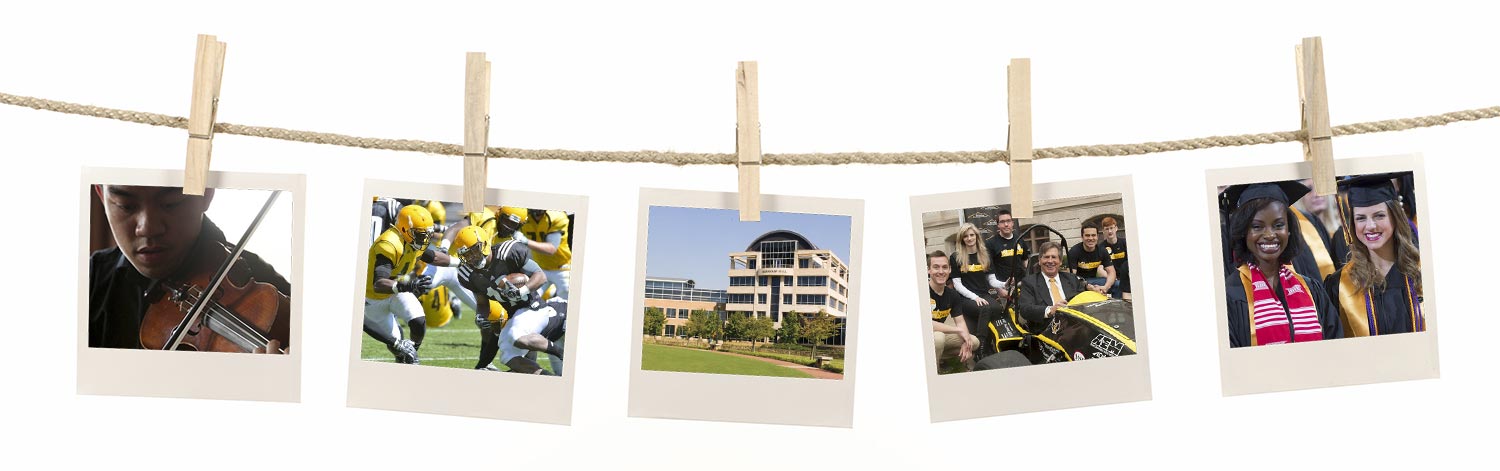 I work at Kennesaw State University
Does anyone here know anything about KSU?
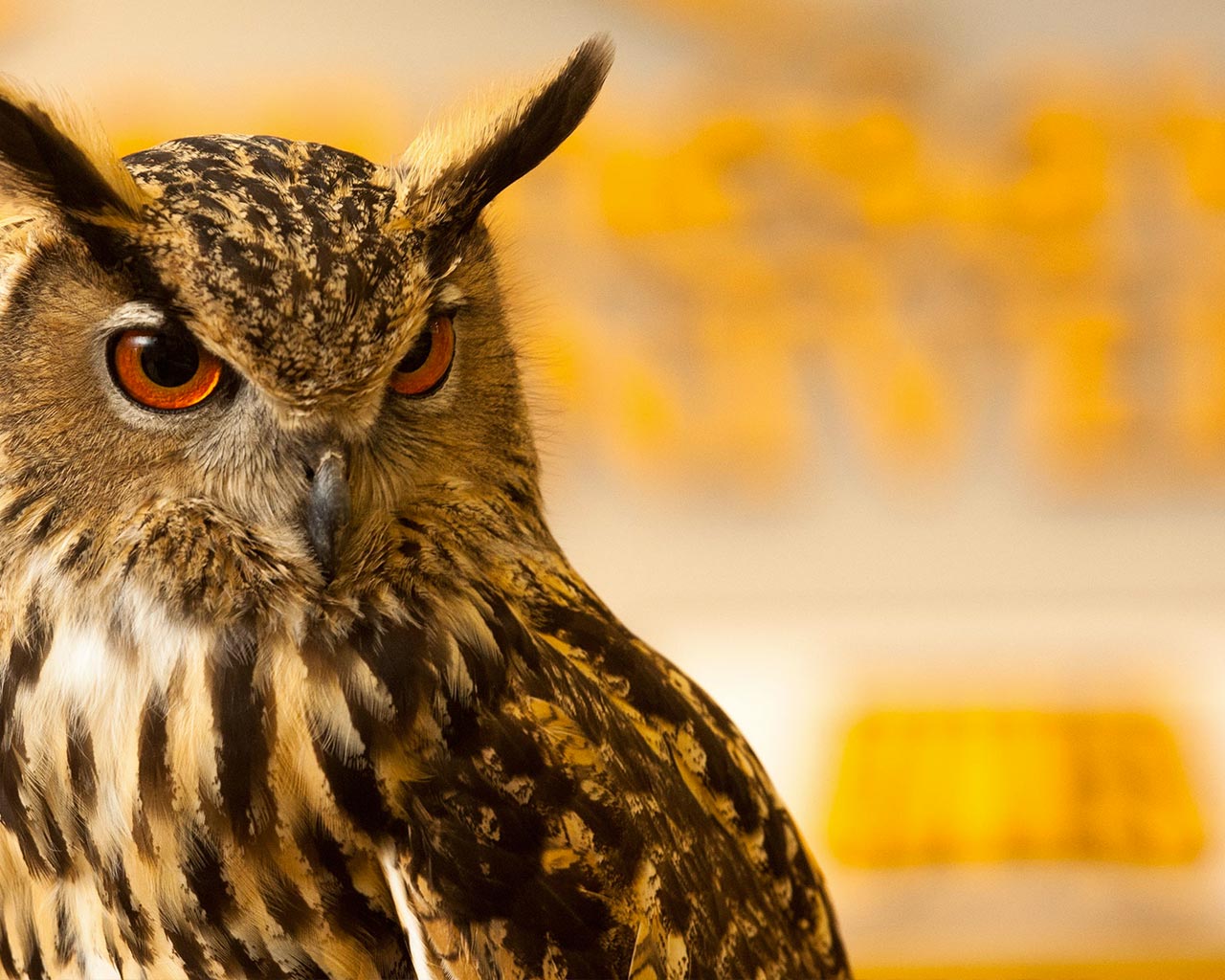 32,000 Students

Over 2,800 employees

Top 50 largest public universities in the U.S.

OwlNation!
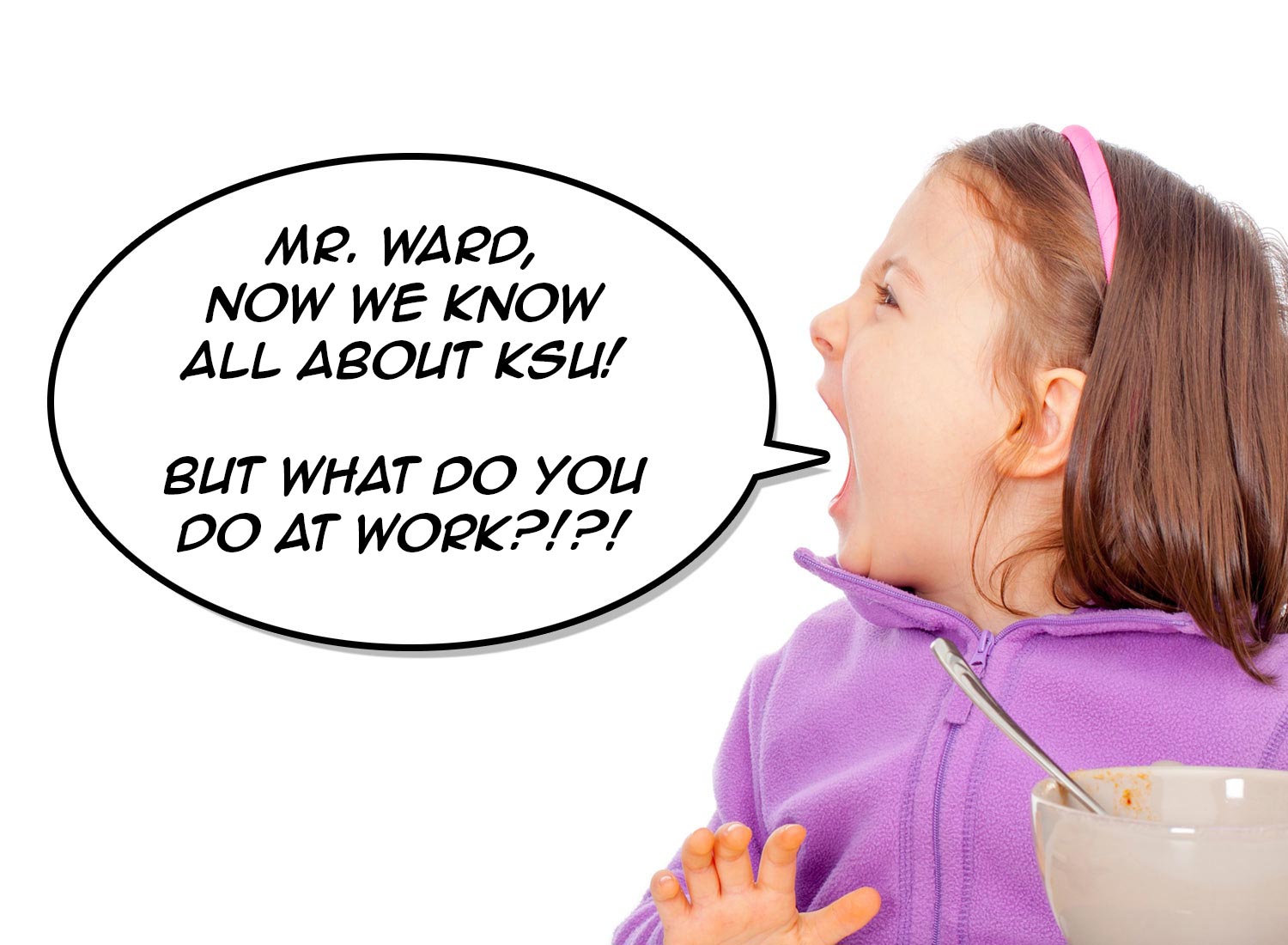 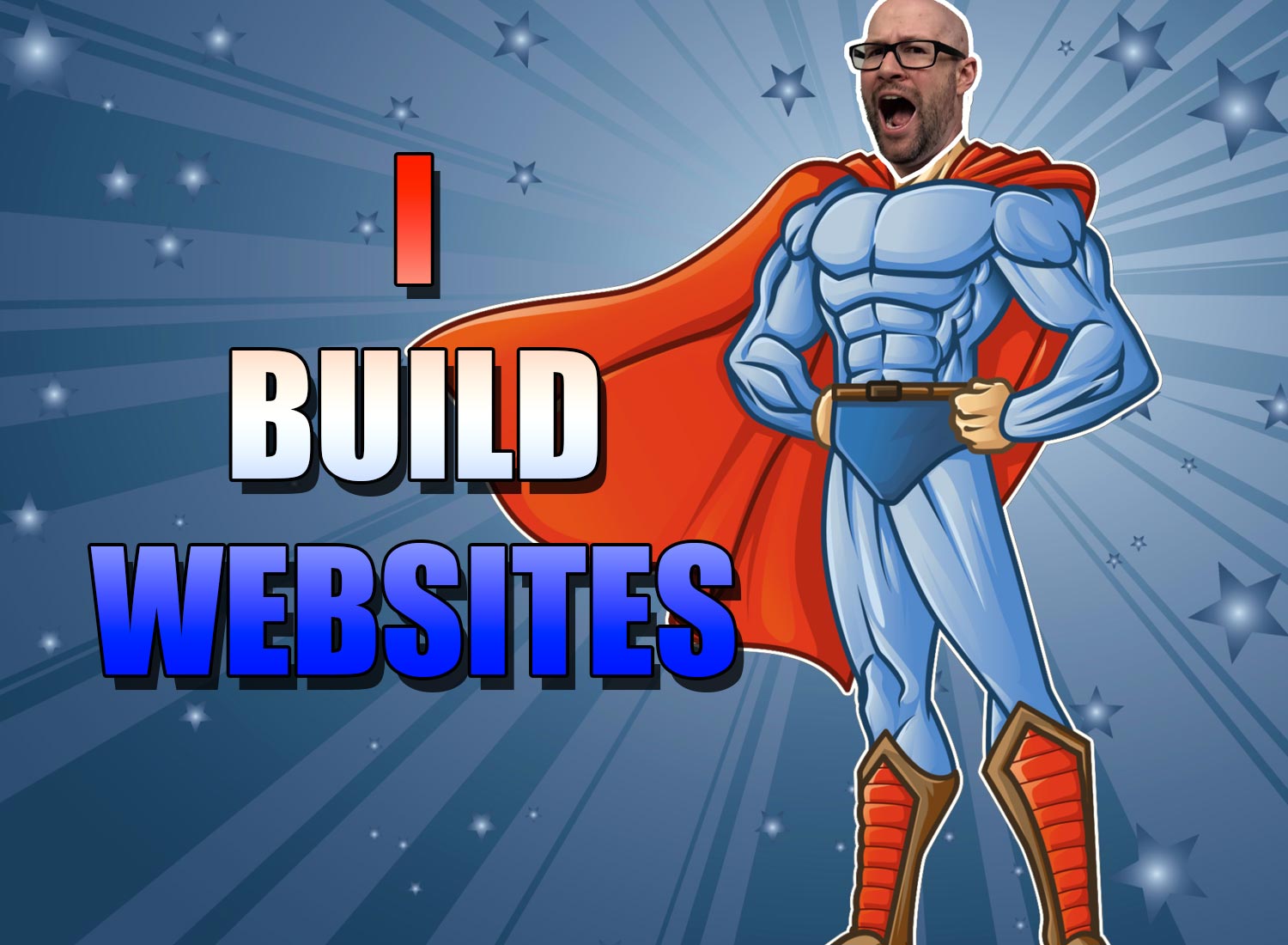 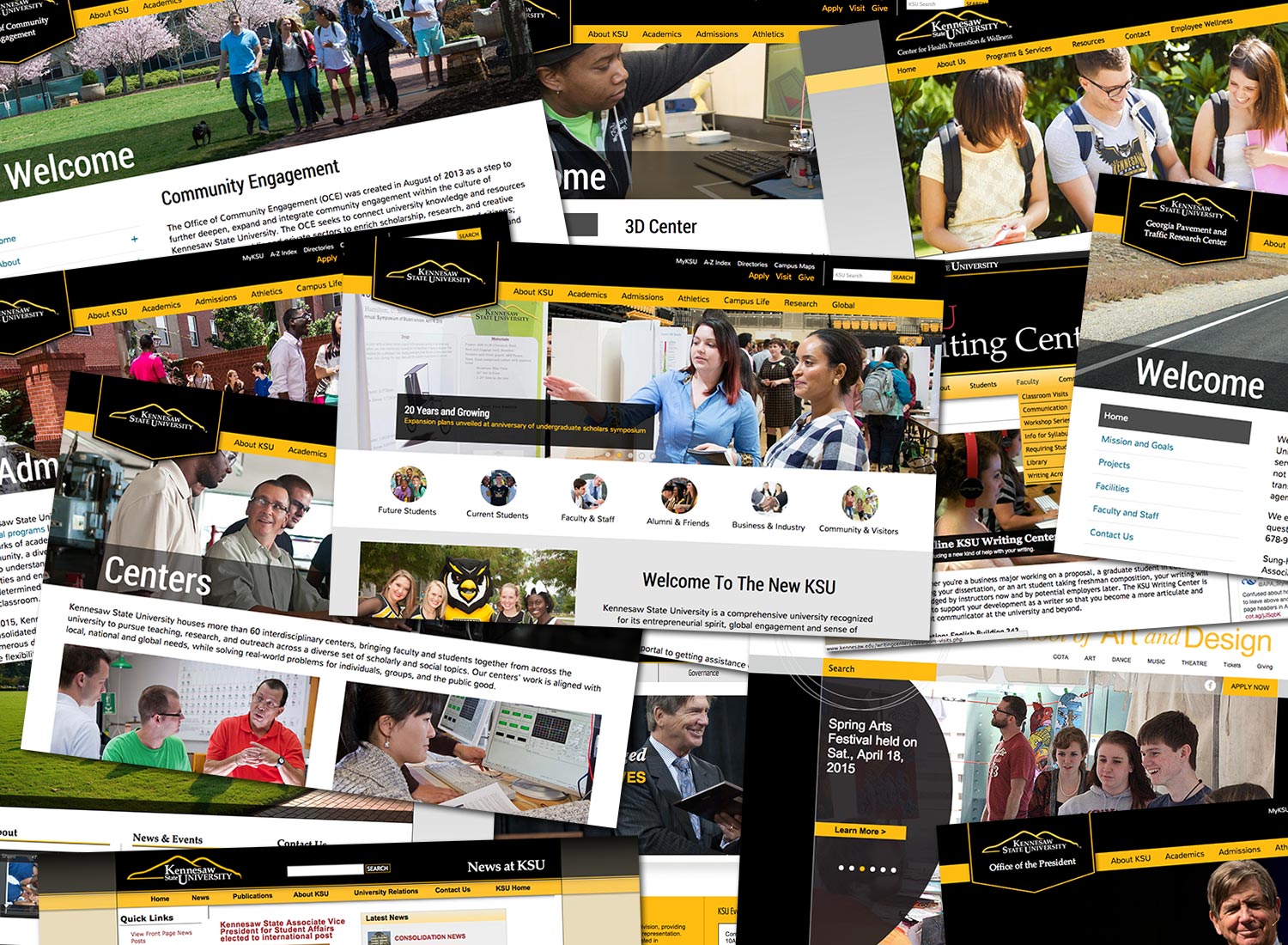 lots. of. sites.
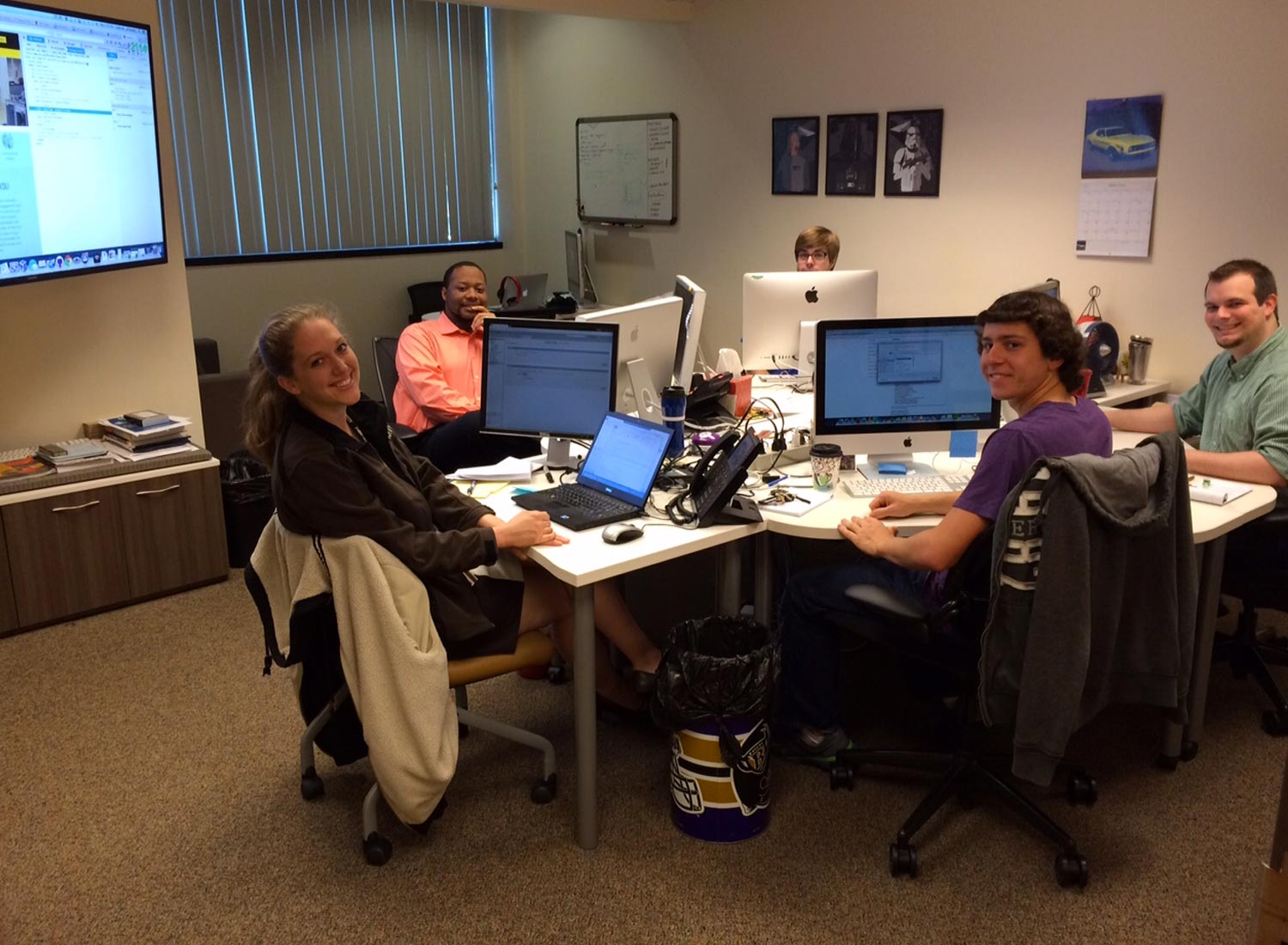 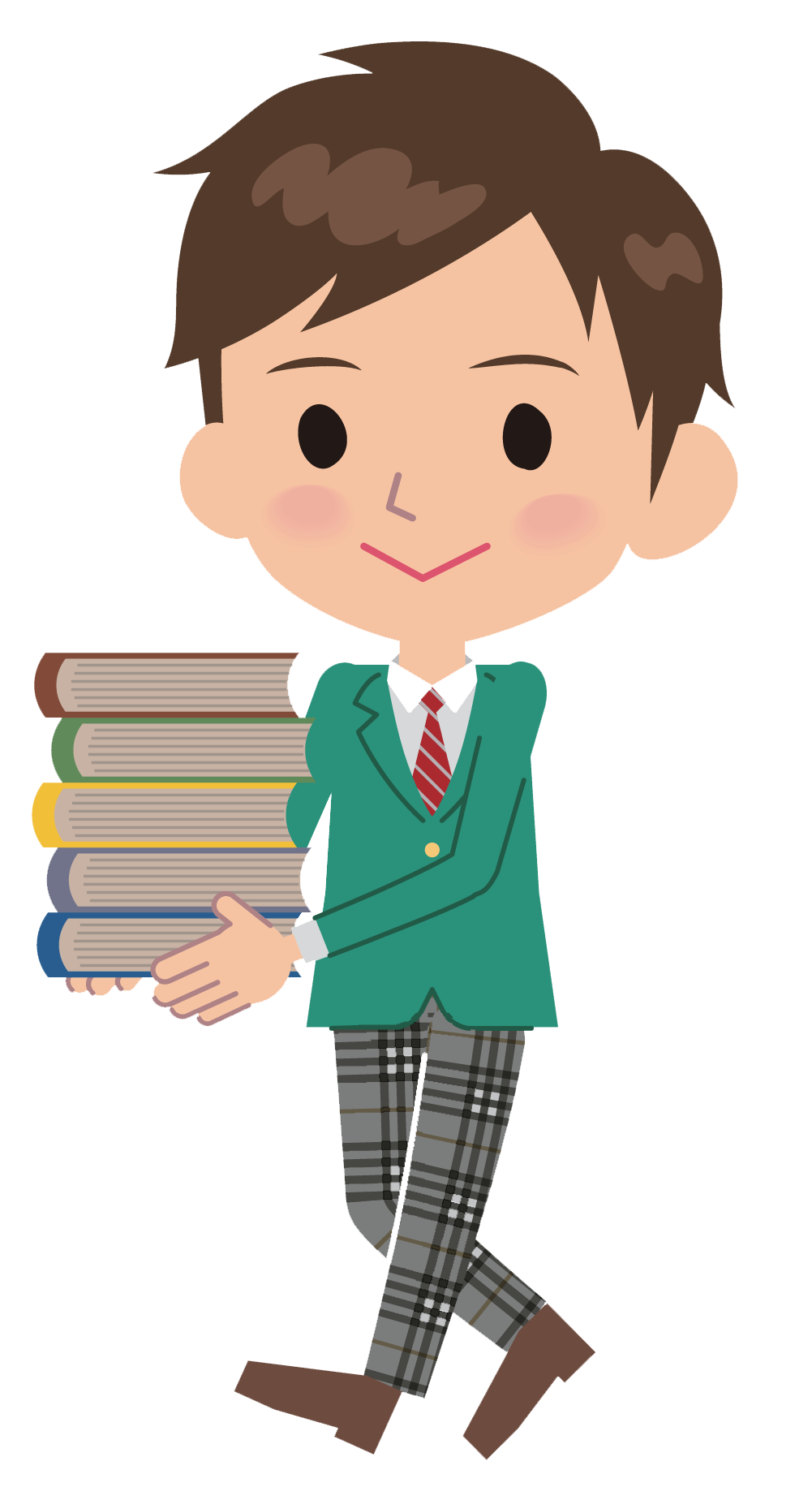 Let’s learn about how we go about building a website.
We Need Four Things Before We Can Start Building a Website
A Site Map

Branding (Colors and Logos)

Content (Words, Pictures, Stuff)

A Wireframe (Blueprint)
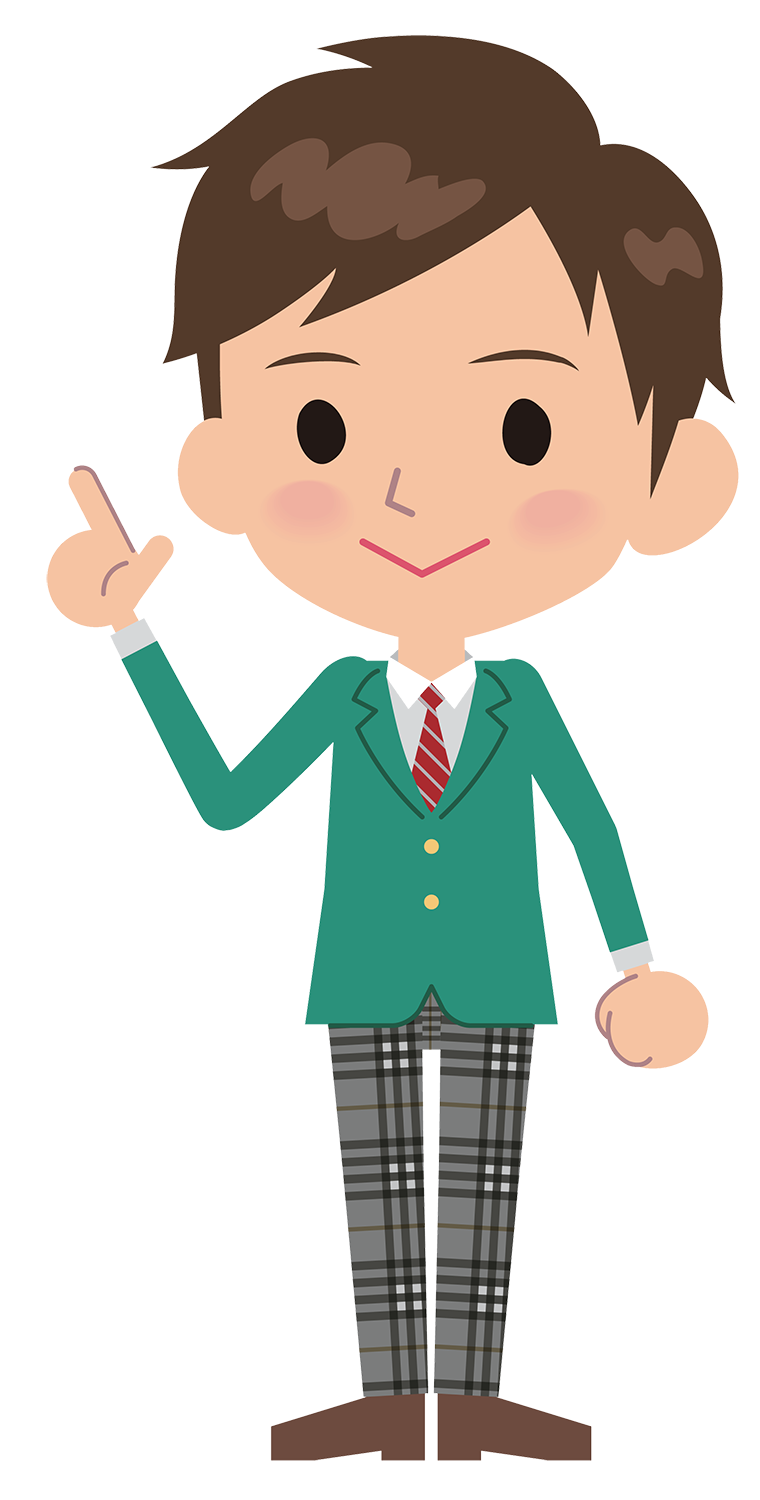 Let’s try it!
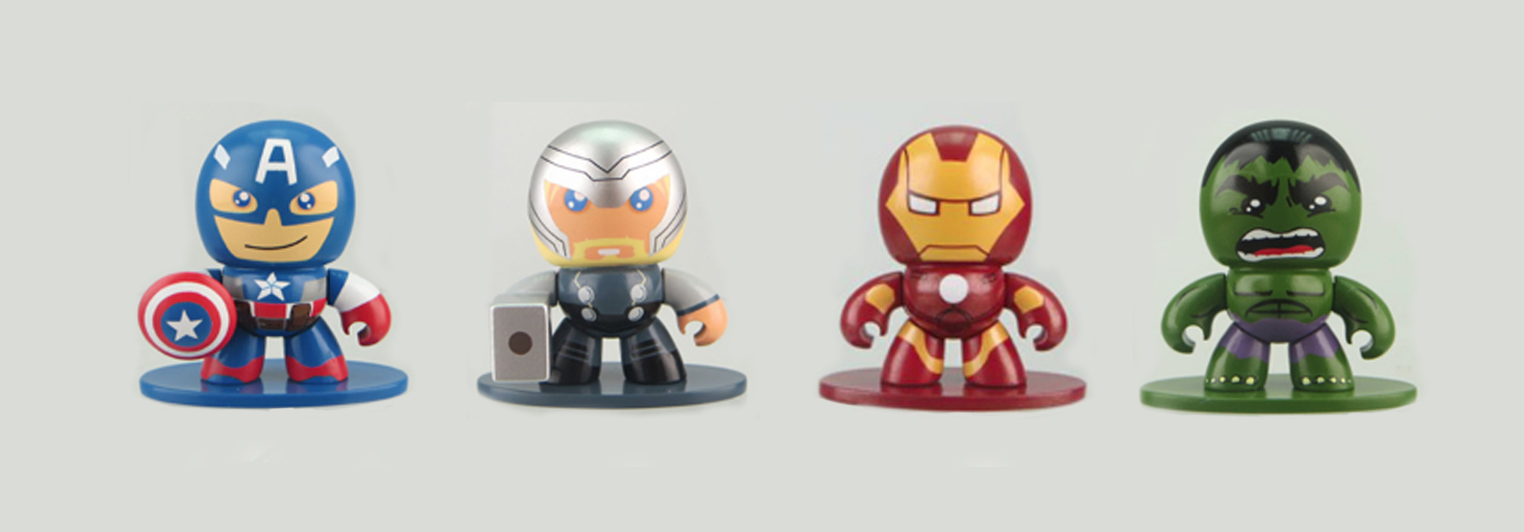 The Avengers Need a New Website!
Site Map
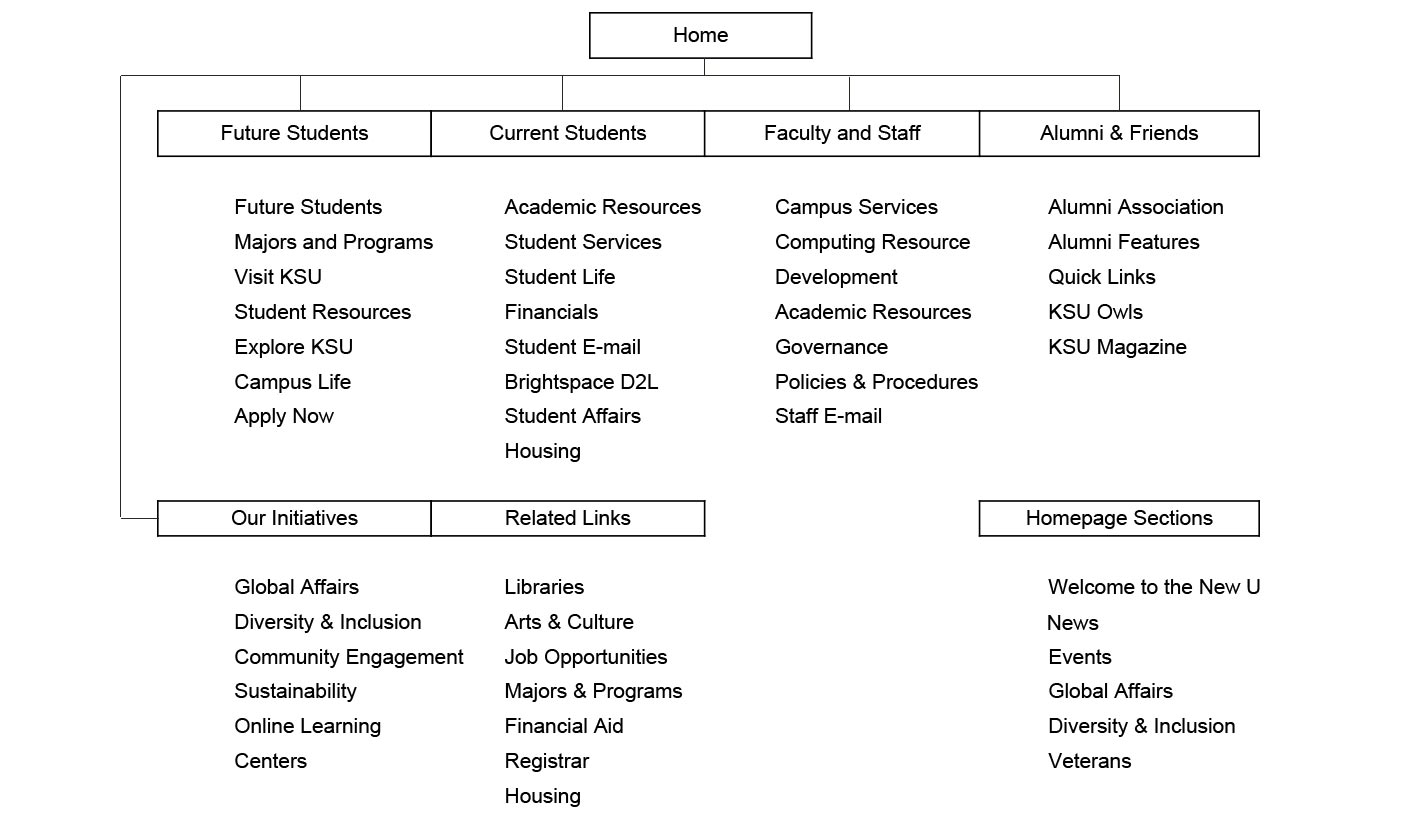 Branding (Colors and Logos)
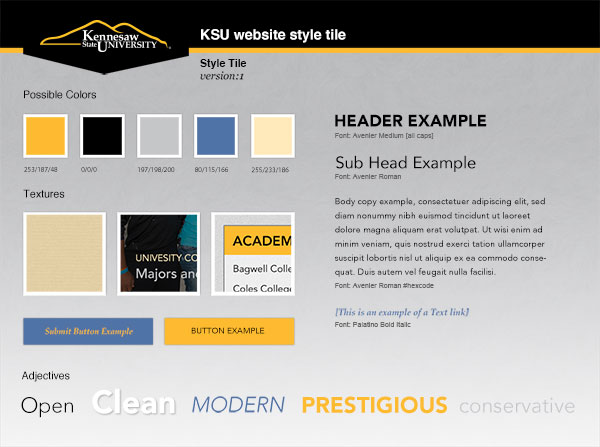 Photos
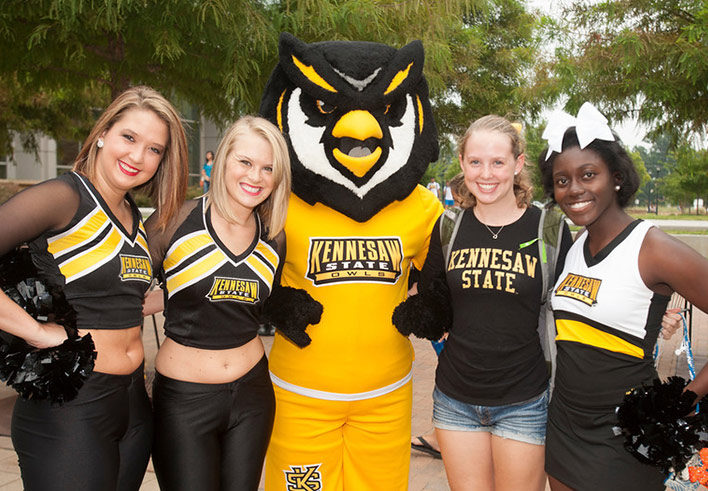 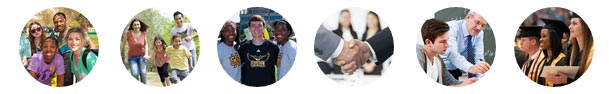 Text
Content
Welcome To The New KSU

Kennesaw State University is a comprehensive university recognized for its entrepreneurial spirit, global engagement and sense of community. As Georgia’s third-largest university and one of the fifty largest public universities in the country, Kennesaw State offers more than 100 undergraduate and graduate degrees, including an increasing number of doctoral programs. Kennesaw State is committed to becoming a world-class academic institution positioned to broaden its academic and research missions and expand its scope on a local, national and global level.
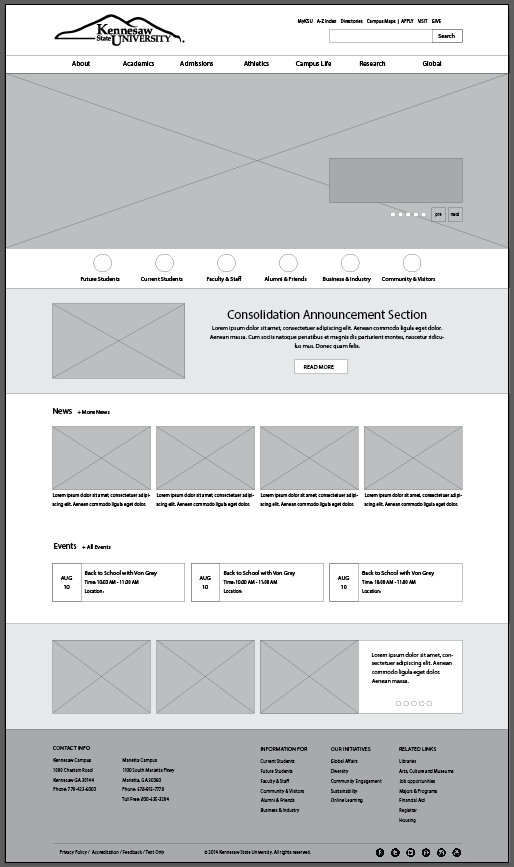 Wireframe
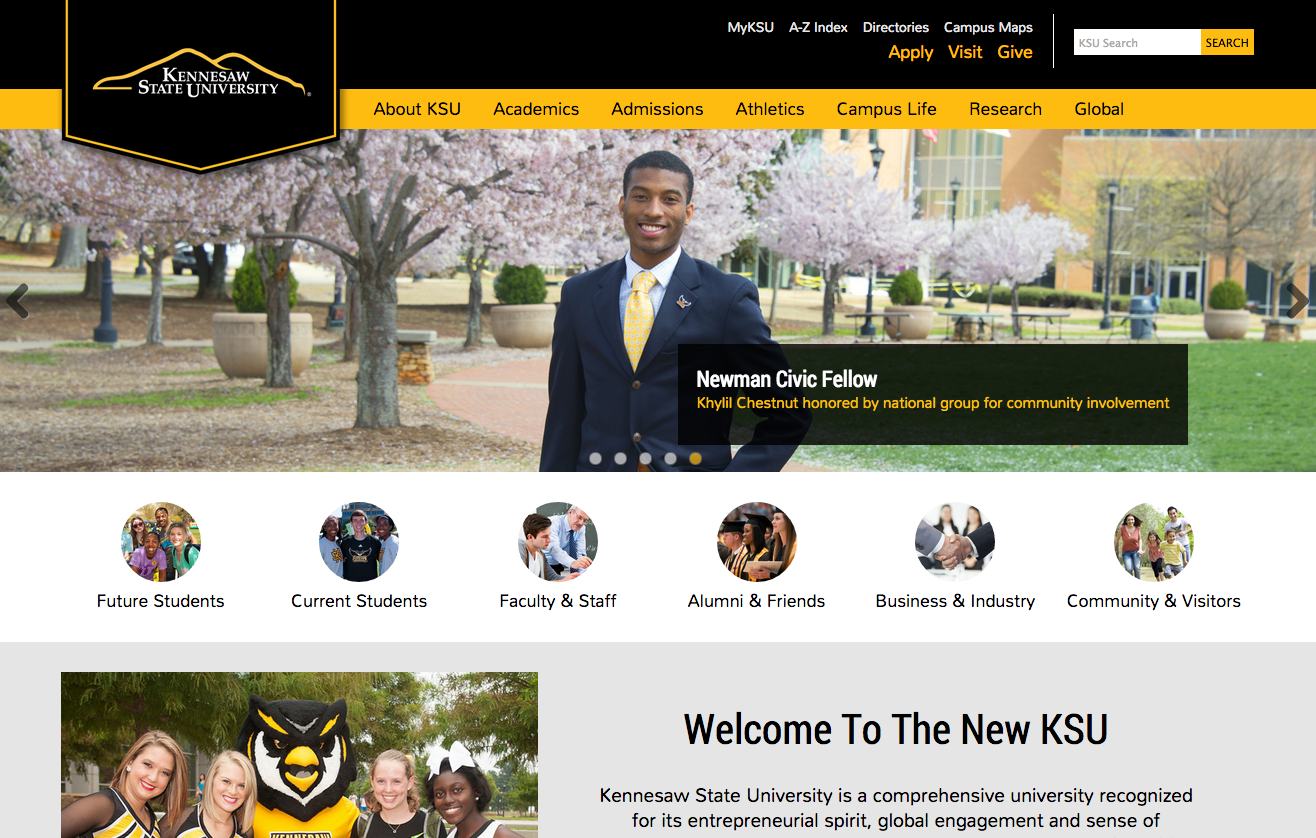 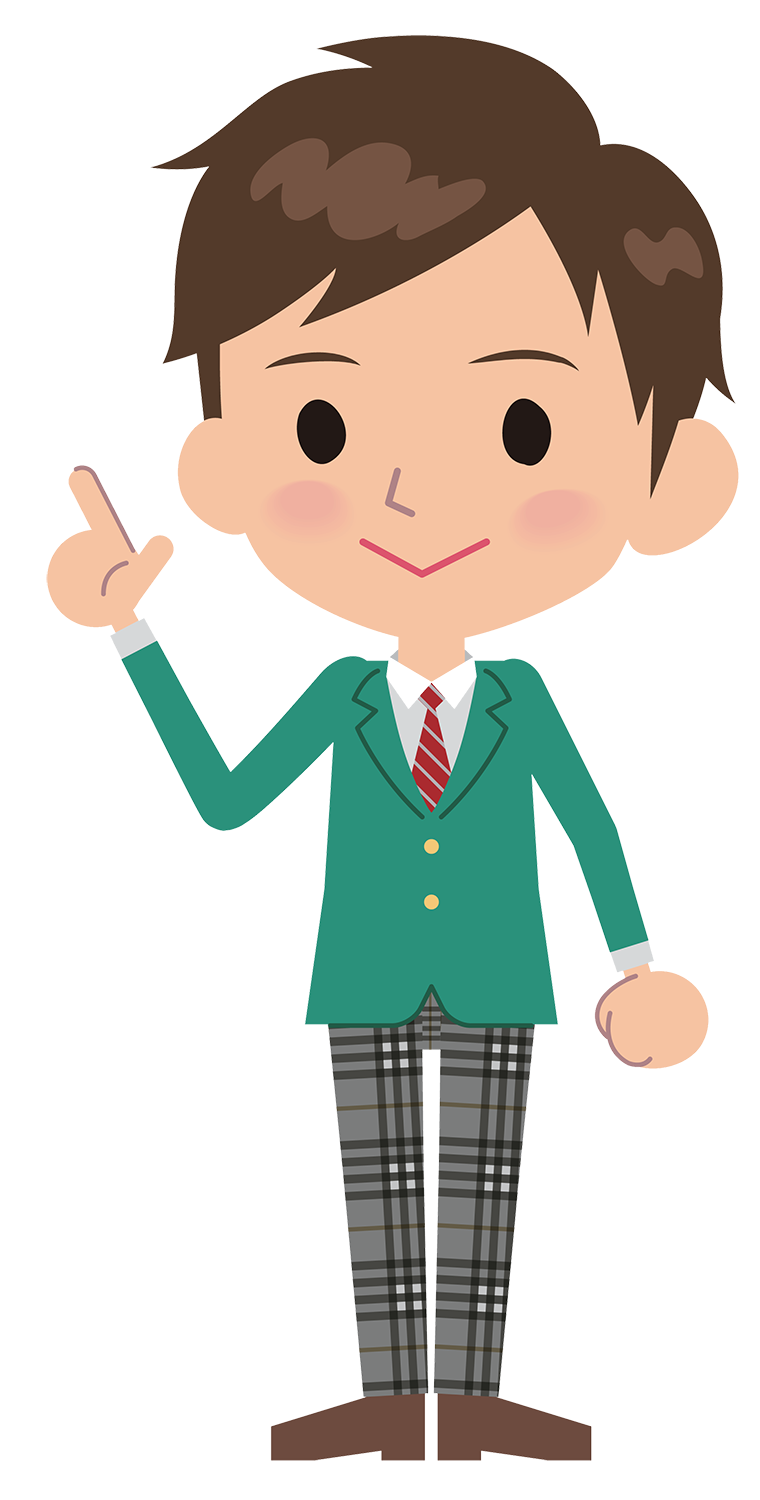 But, we aren’t done quite yet…
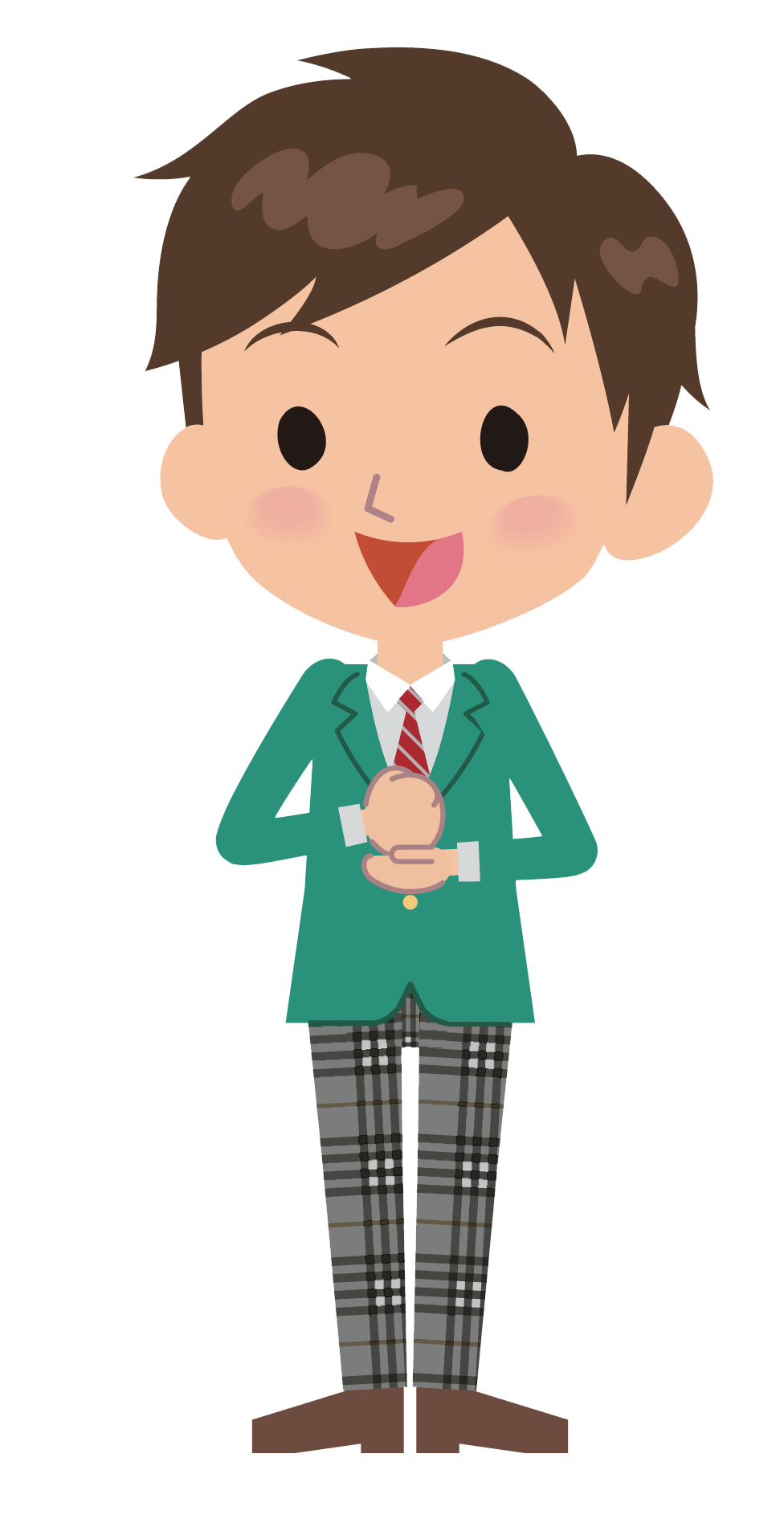 What about phones and tablets?
RESPONSIVE WEB DESIGN:

The goal of responsive design is to build web pages that detect the visitor’s screen size and orientation and change the layout accordingly.
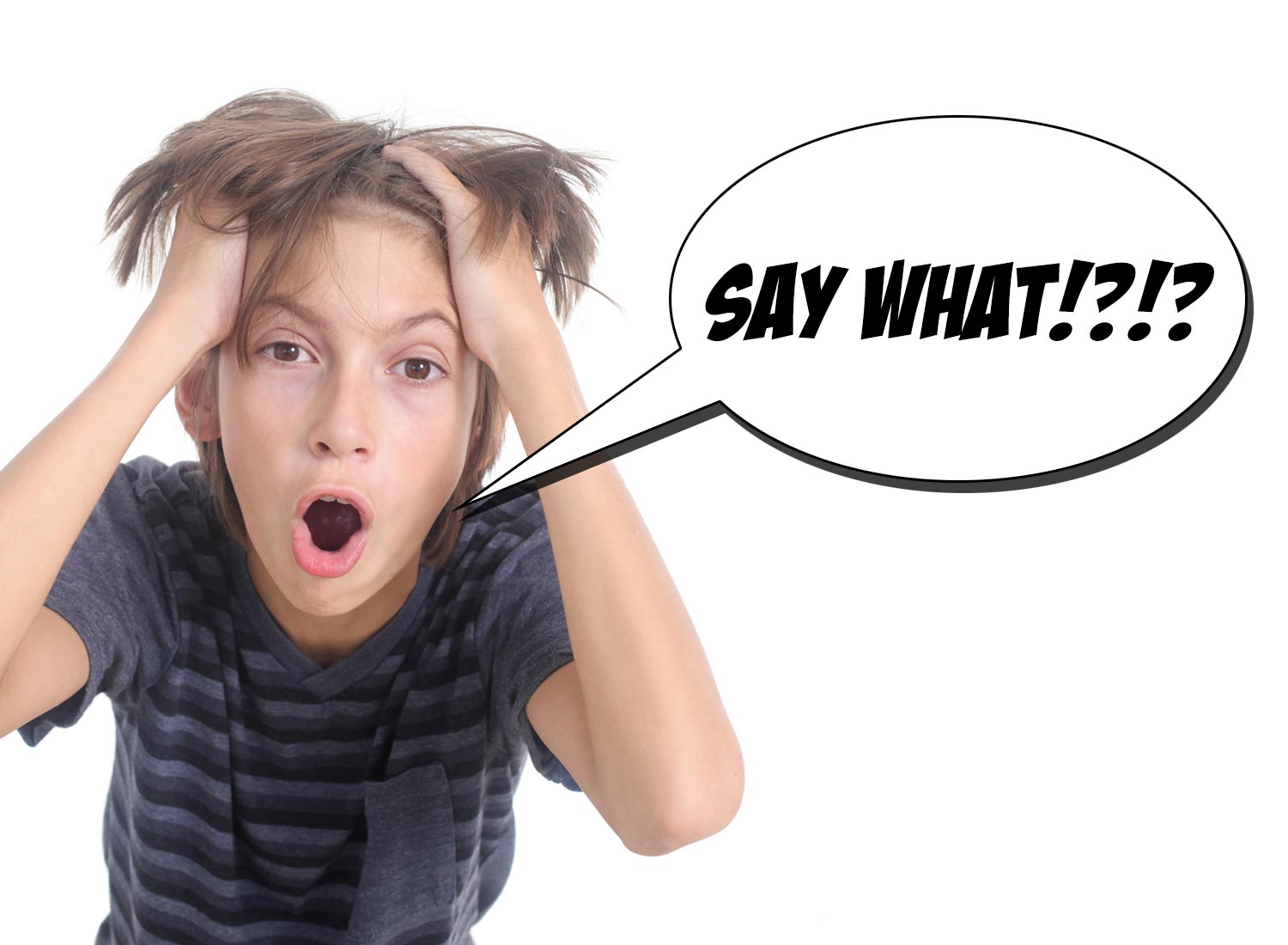 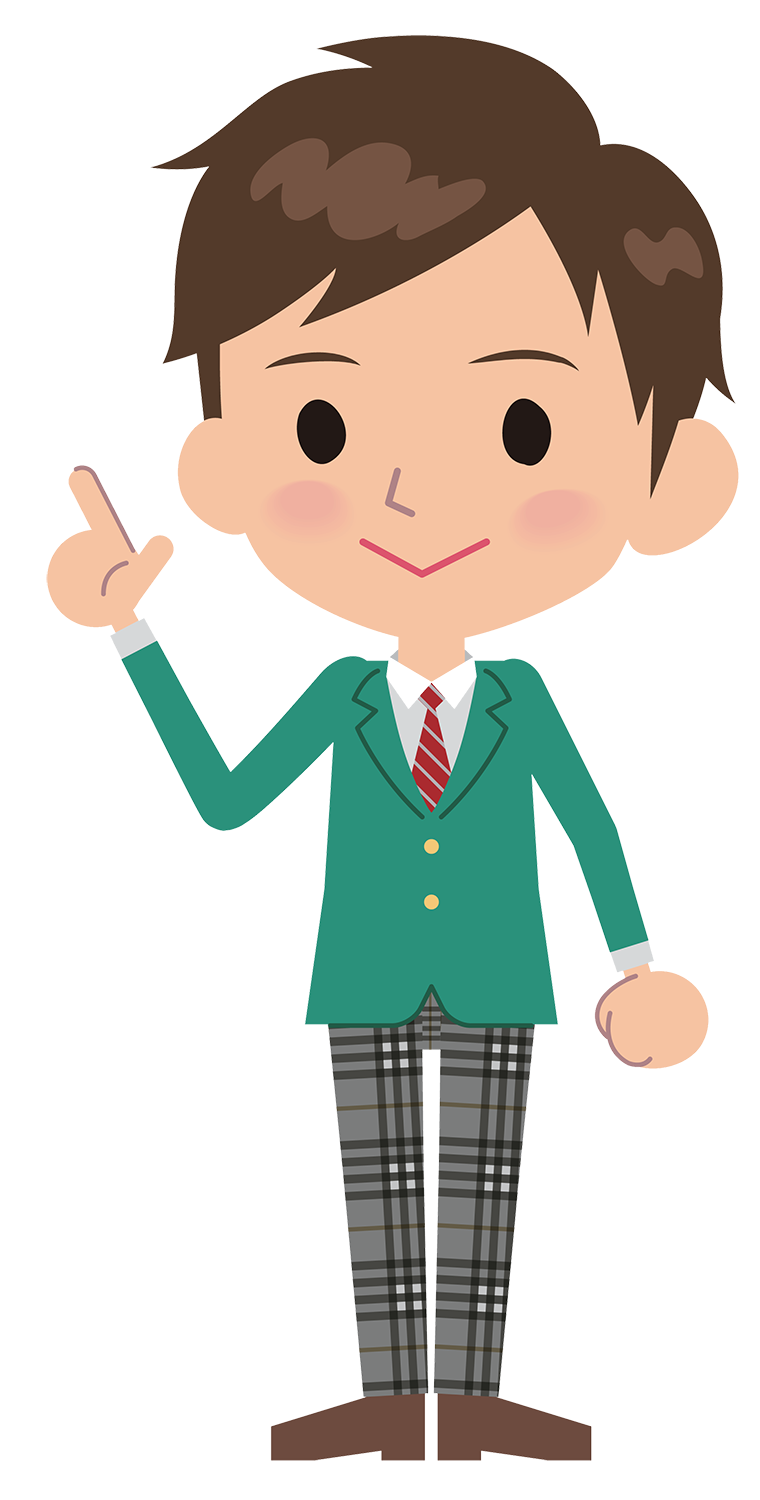 Why do you think it would be important for websites to work well on phones?
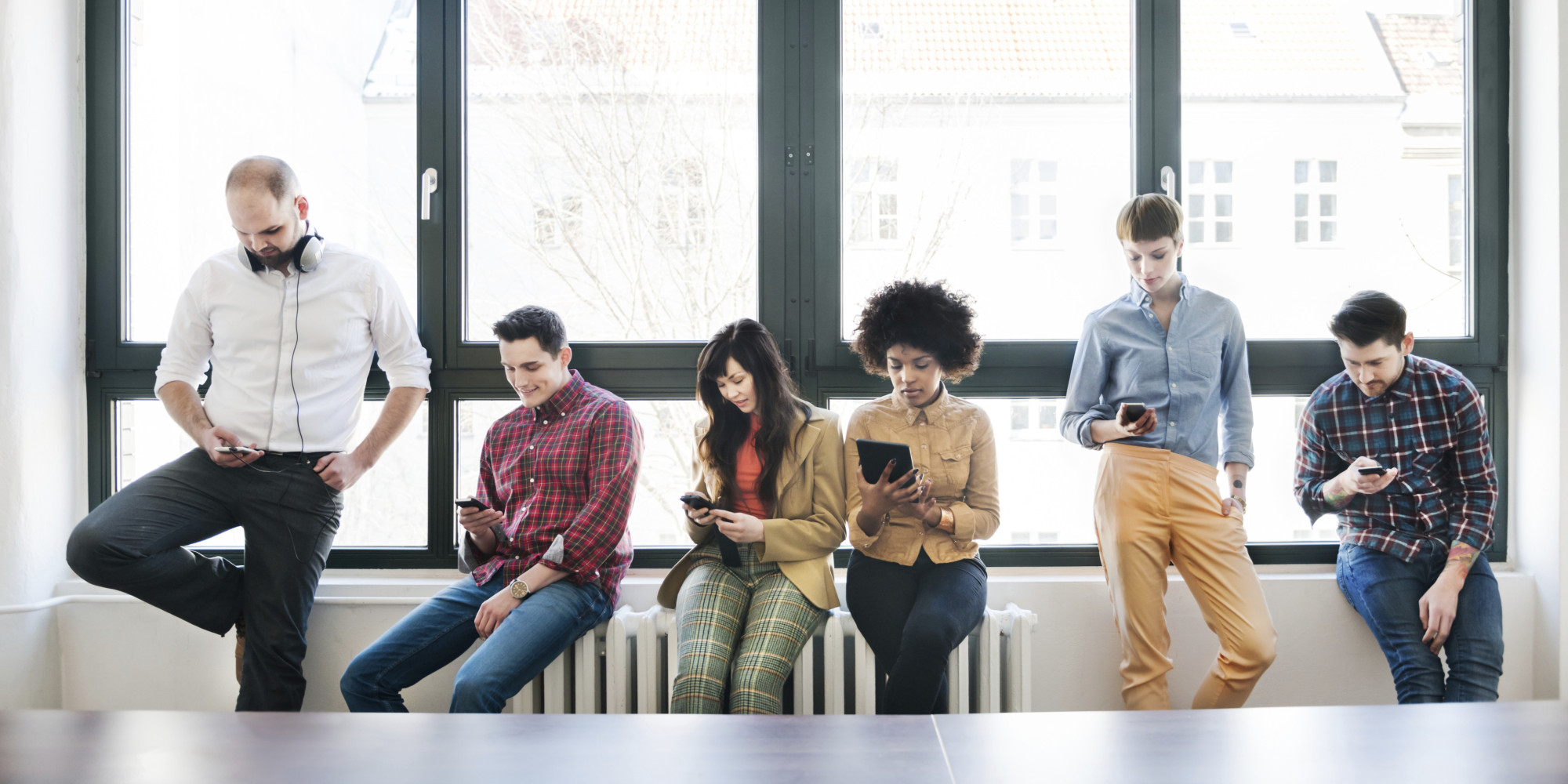 Mobile Devices That Visit Kennesaw.edu
Kennesaw.edu receives over one million visits per month.

25% of all visits to KSU’s website are on  phones! (That’s 250,000 visits/month!!!)

Over 1,450 DIFFERENT kinds of phones and tablets have visited KSU over the last six months.
That’s A LOT of different devices!
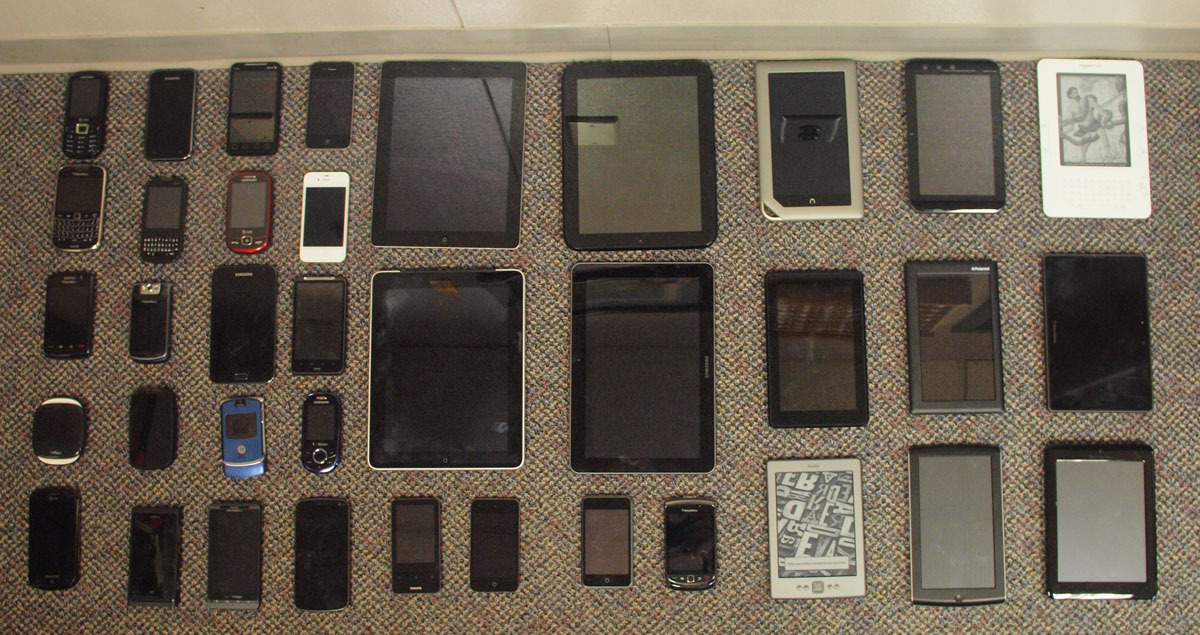 Everyone gets a great website!!
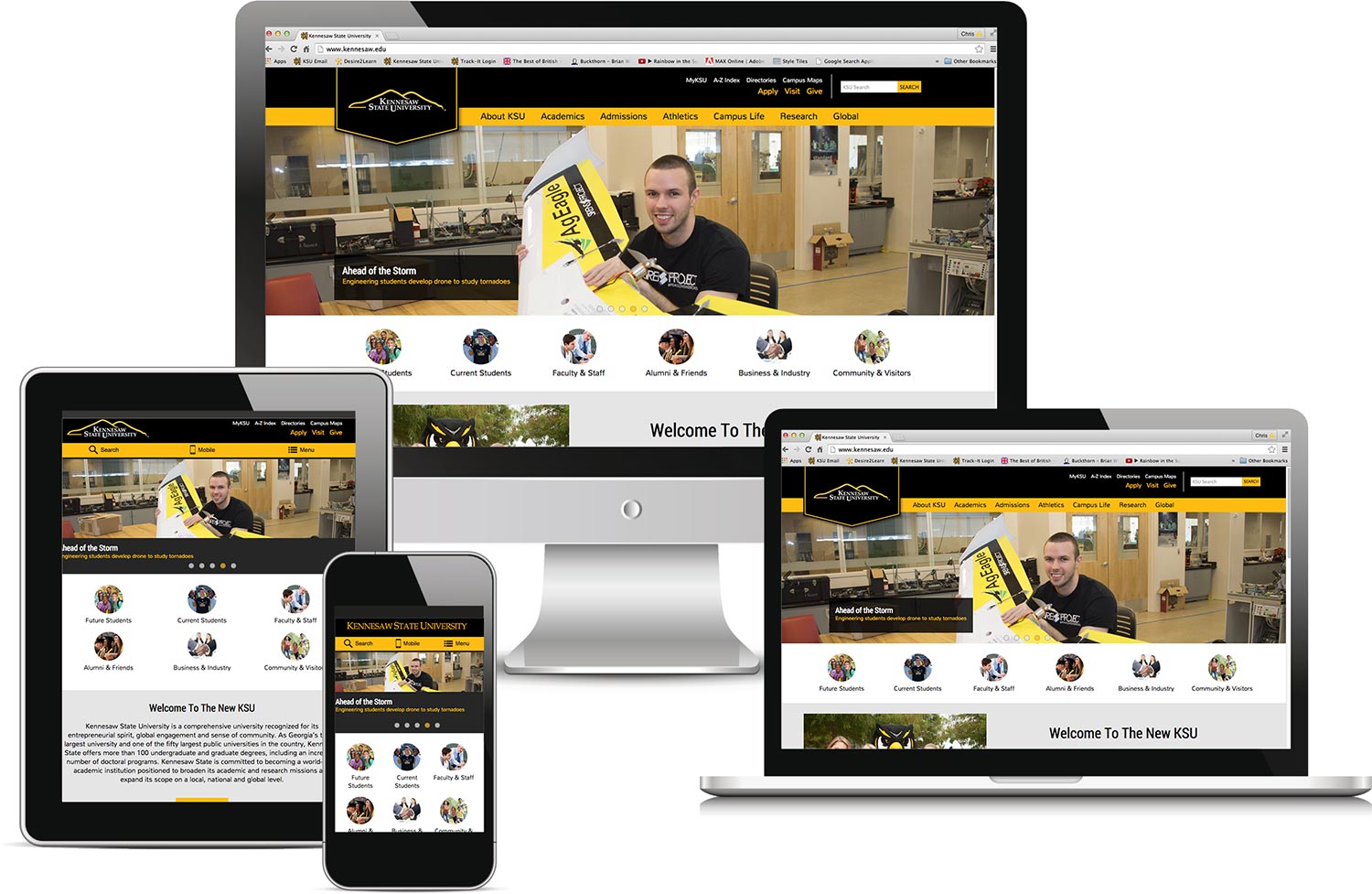 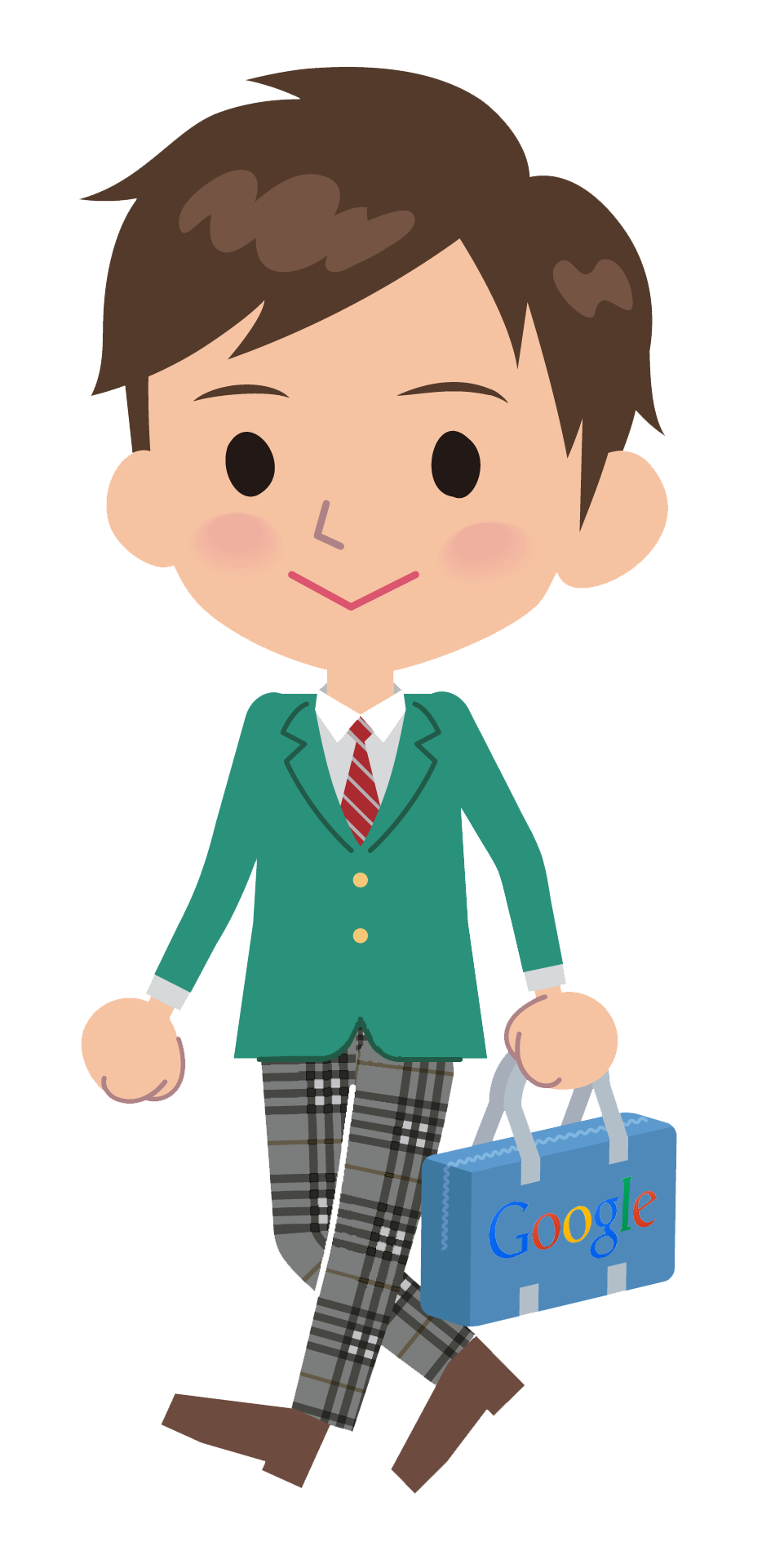 What kind of people do we hire to build websites?
We’re fun, talented and creative!
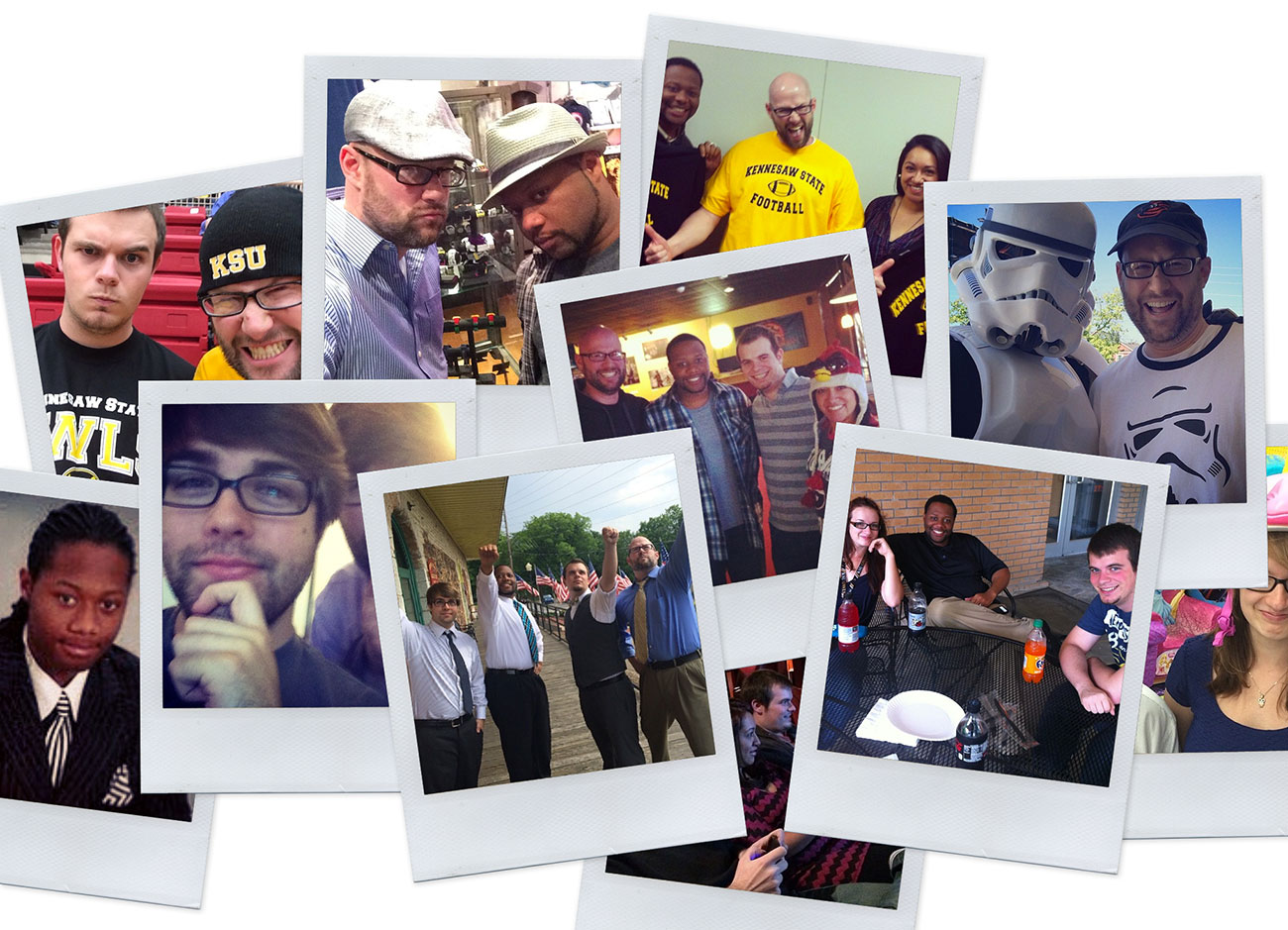 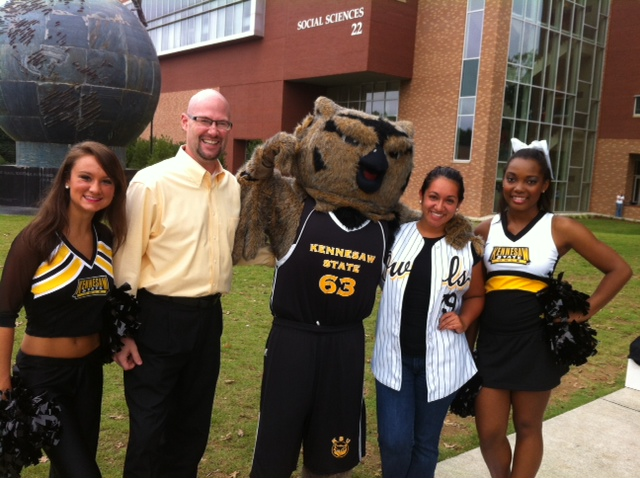 And we LOVE to share what we do…
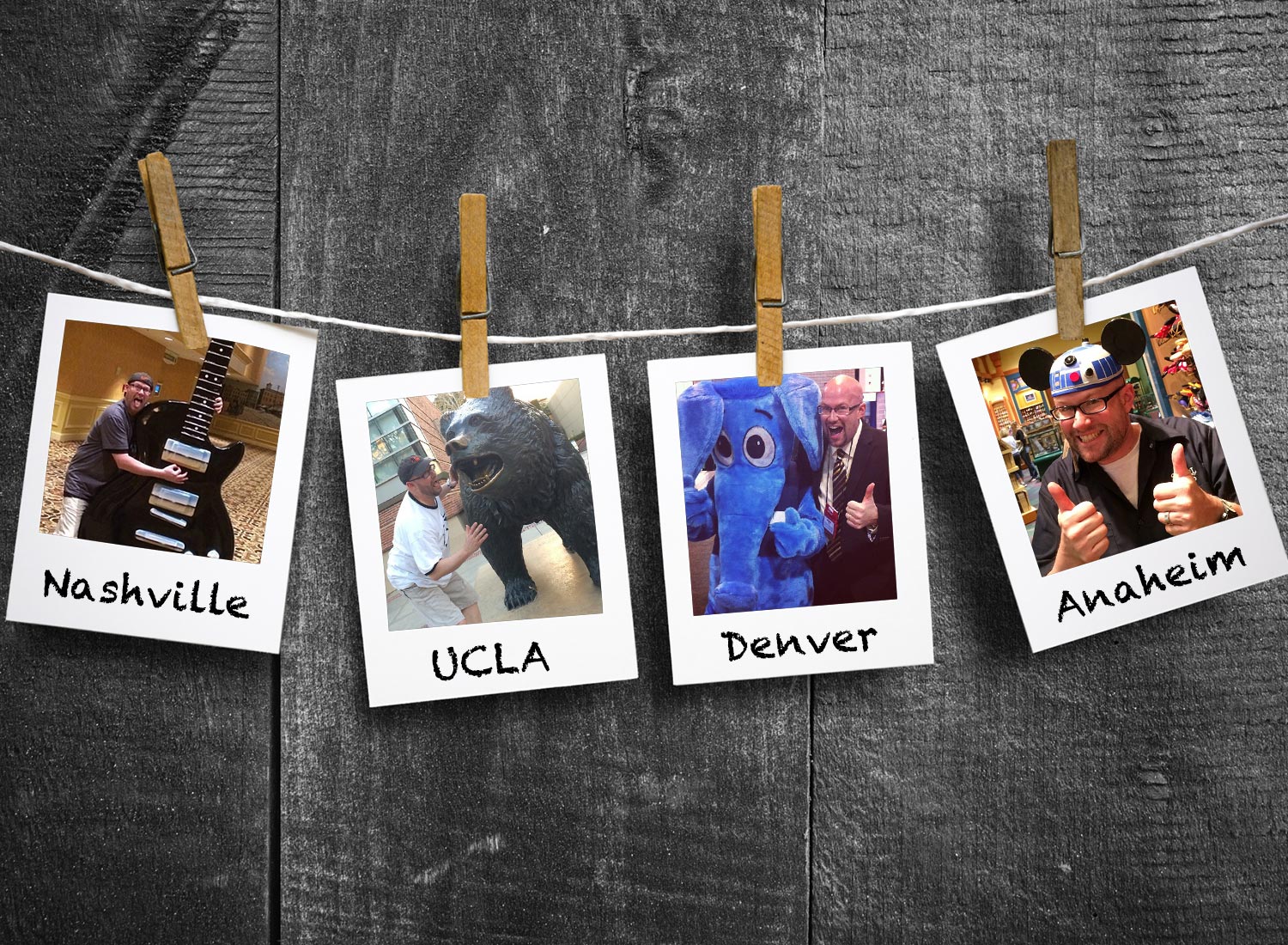 We get to travel to different places
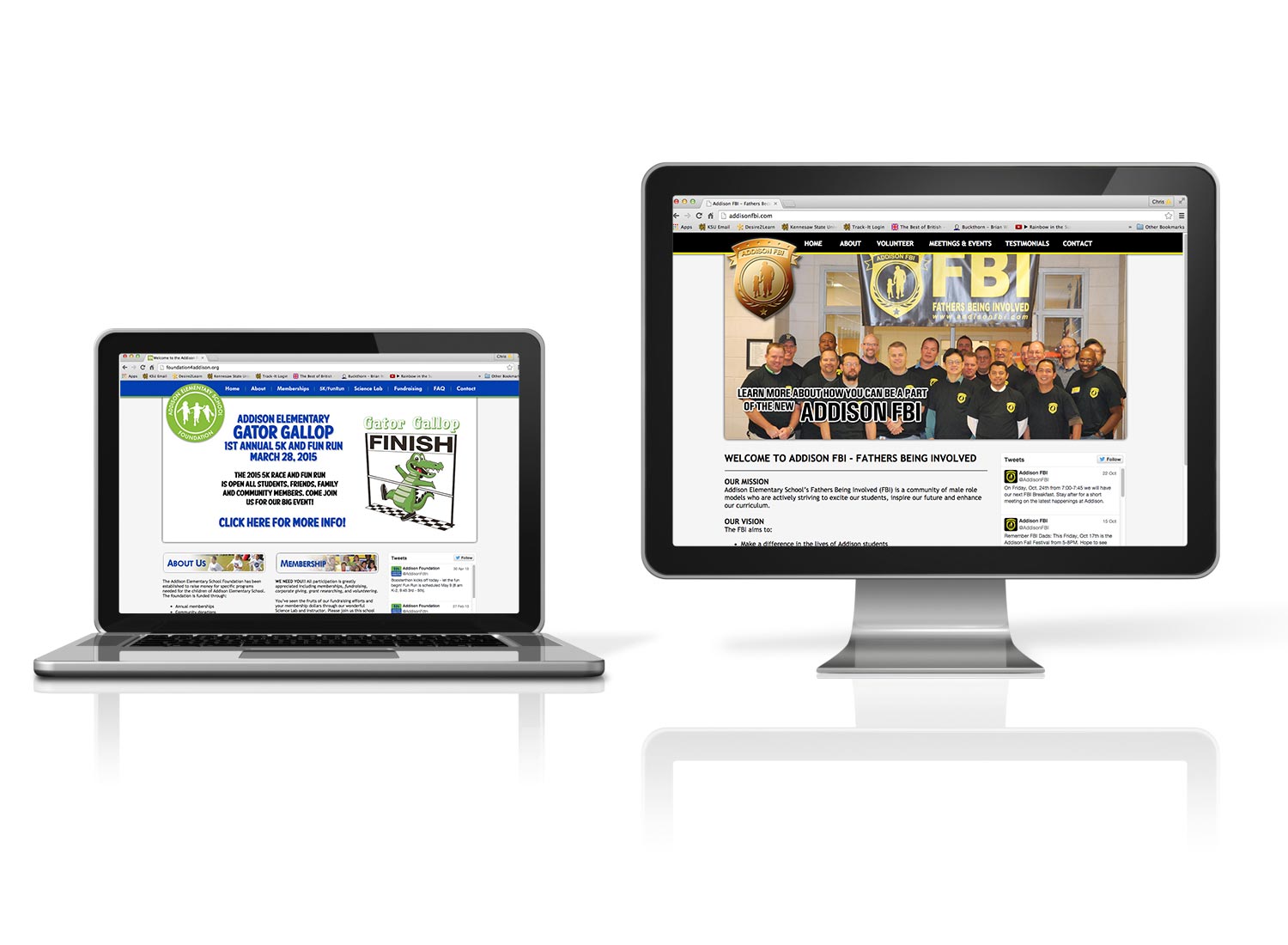 We get to help our community.
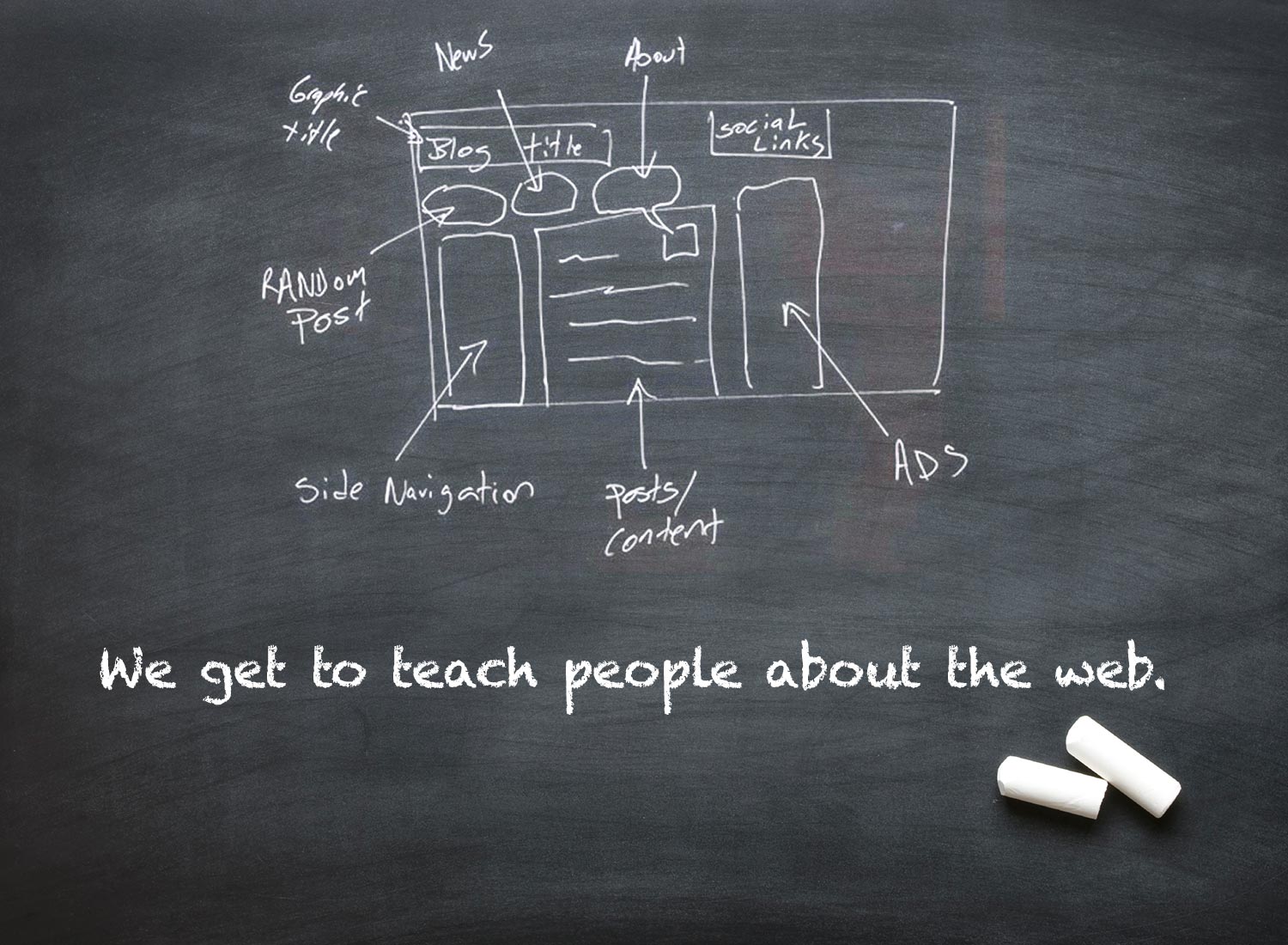 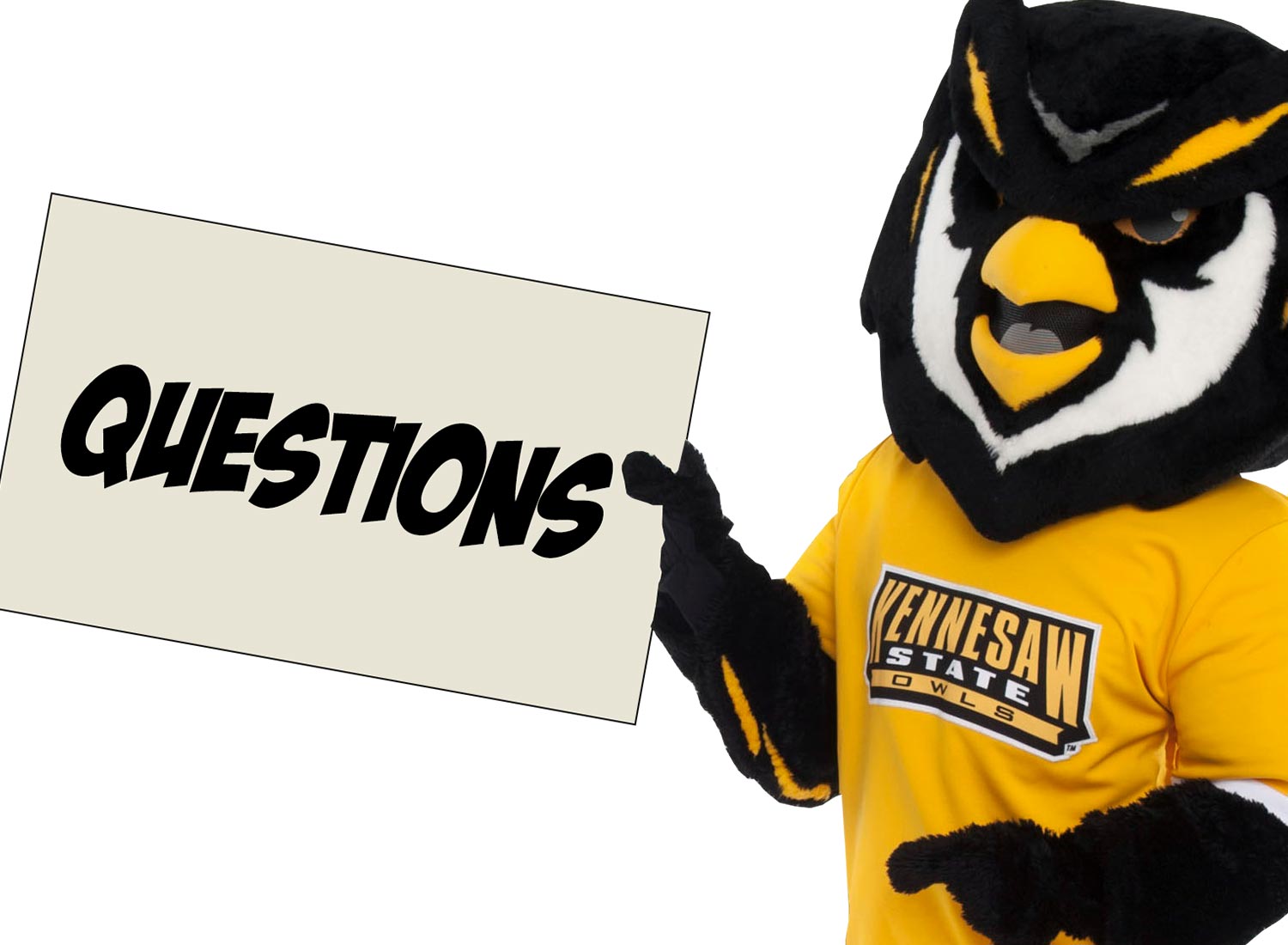